Dạy trẻ đếm đến 6. Nhận biết 
nhóm có 6 đối tượng . 
Nhận biết chữ số 6
Hoạt động 1: “Ôn đếm đến 5”
Trò chơi “Vui học toán”
1
5
3
4
2
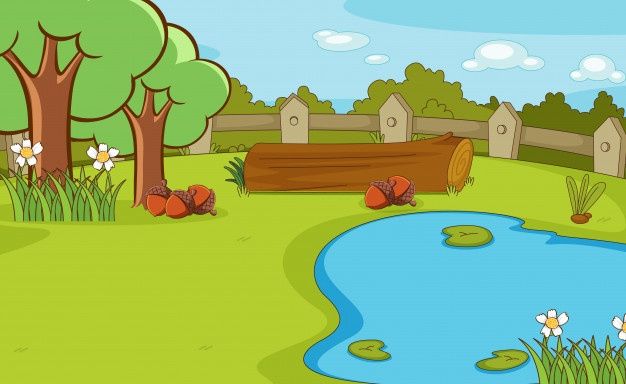 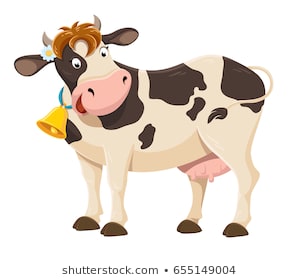 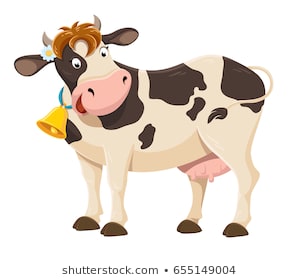 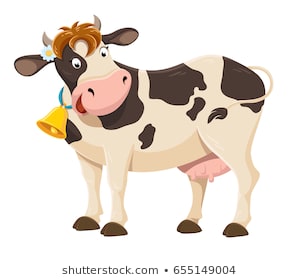 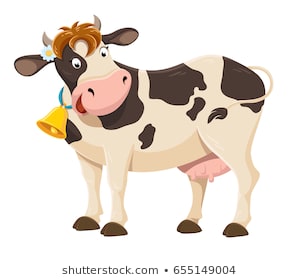 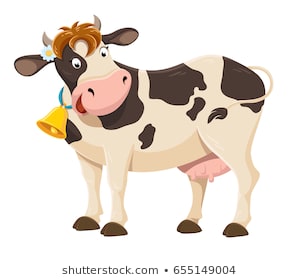 1
4
3
2
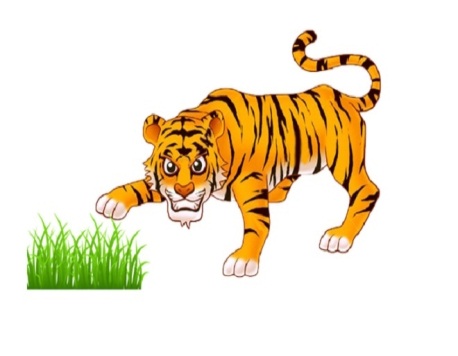 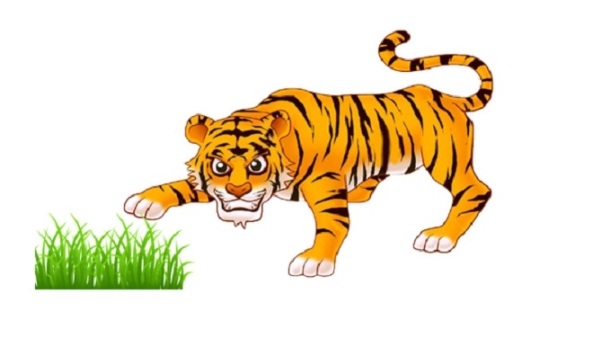 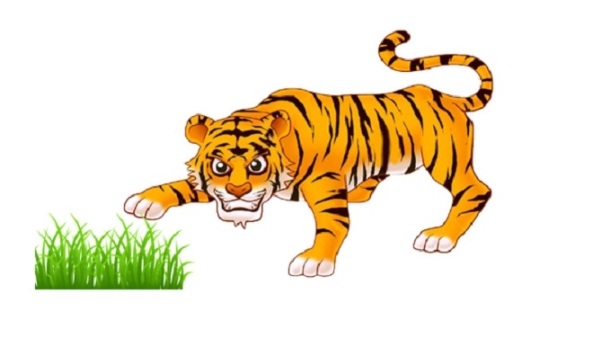 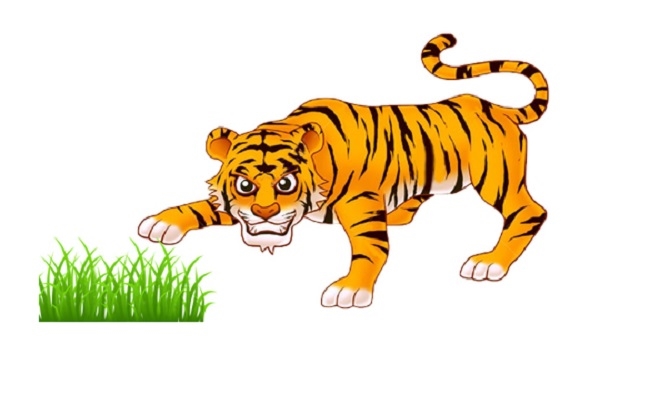 Hoạt động 2: “Đếm đến 6. Nhận 
biết nhóm có 6 đối tượng.
 NB chữ số 6”
6
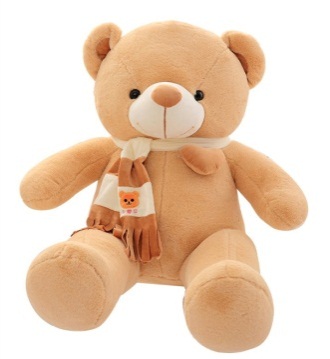 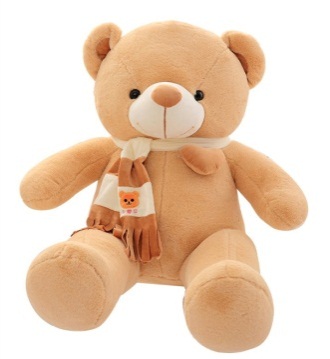 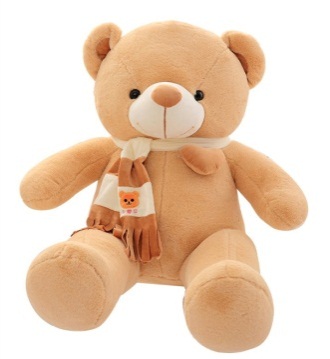 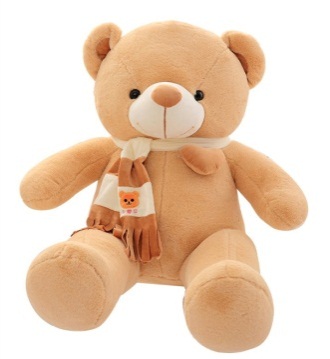 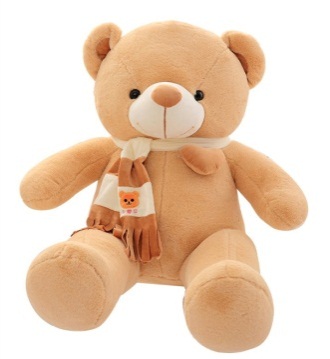 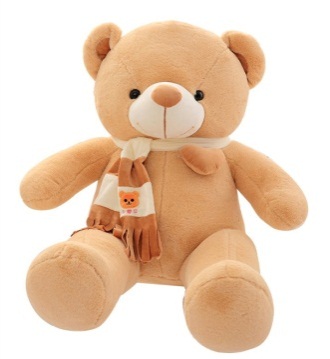 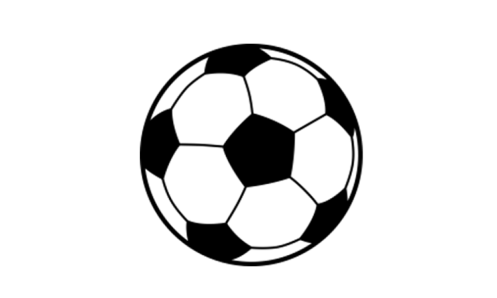 6
5
3
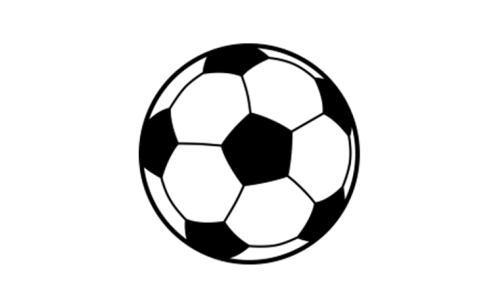 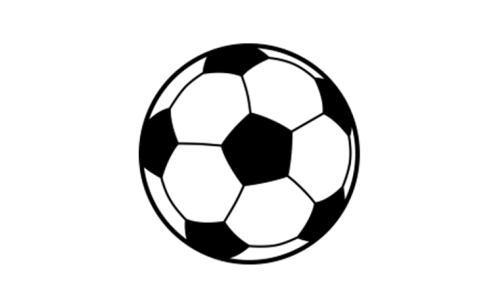 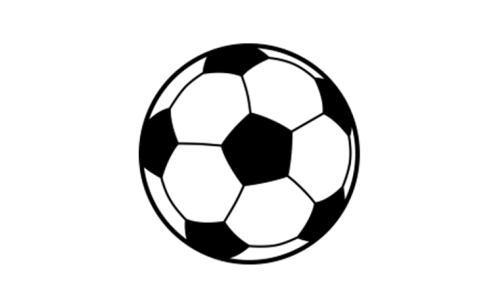 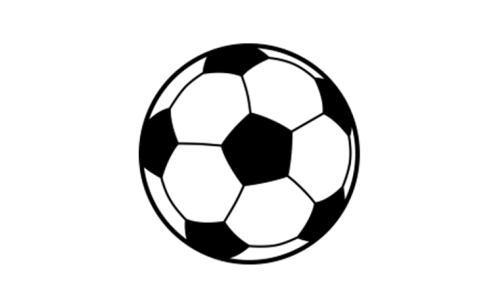 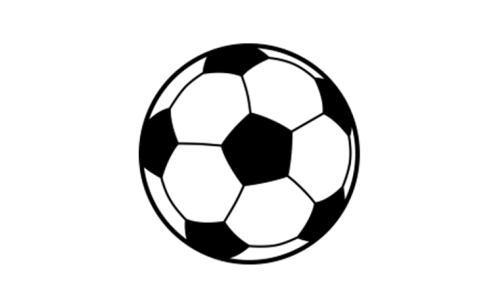 Hoạt động 3: “Ôn luyện củng cố”
Trò chơi: “Bé thông minh”
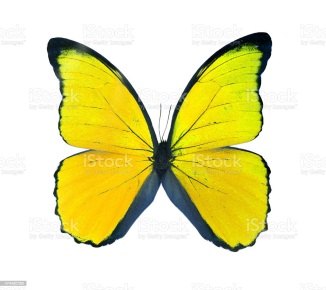 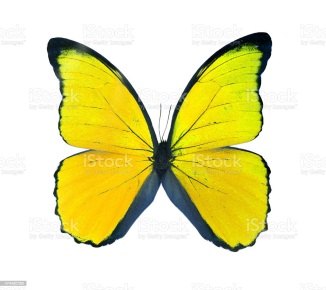 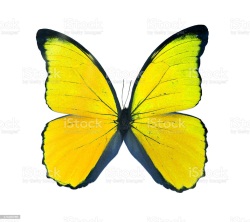 6
5
2
1
4
3
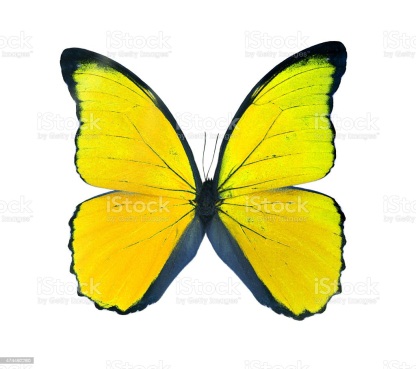 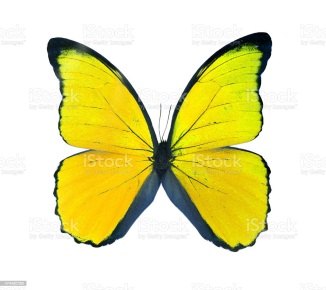 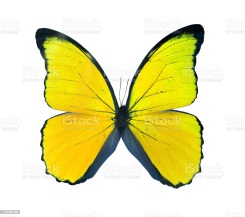 2
4
1
6
5
3
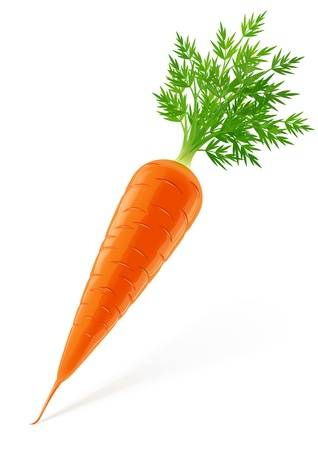 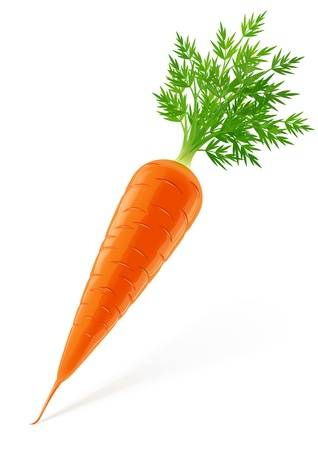 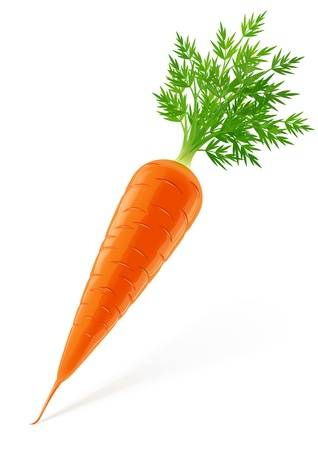 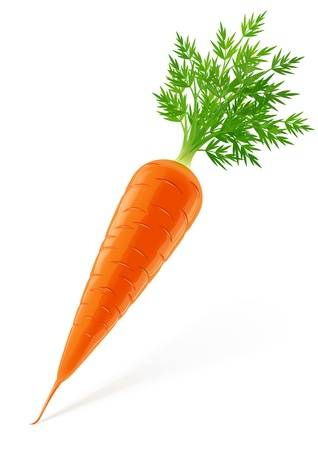 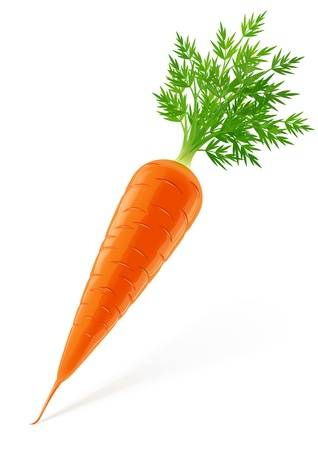 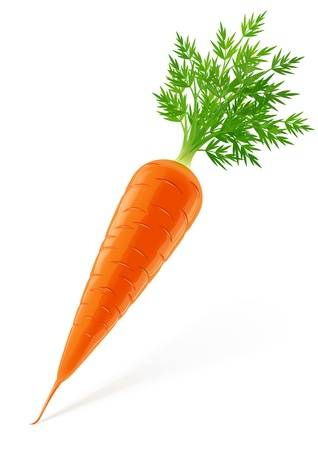